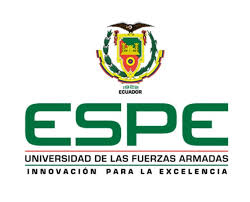 CARRERA EN CIENCIAS DE LA ACTIVIDAD FÍSICA DEPORTES Y RECREACIÓN
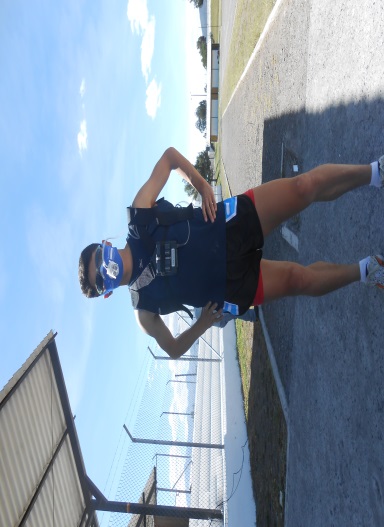 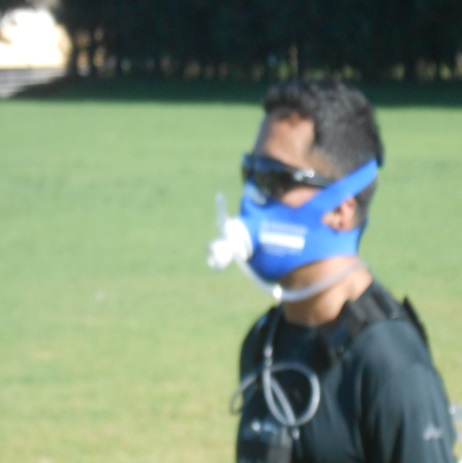 CAPT. FERNANDO ALARCÓN
CAPT. PAREDES LUIS
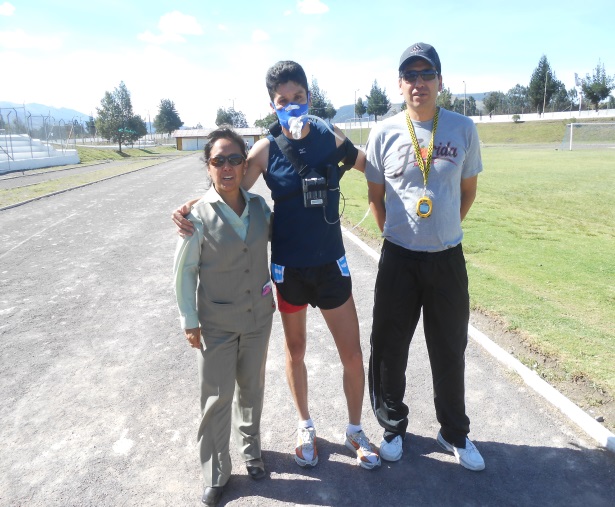 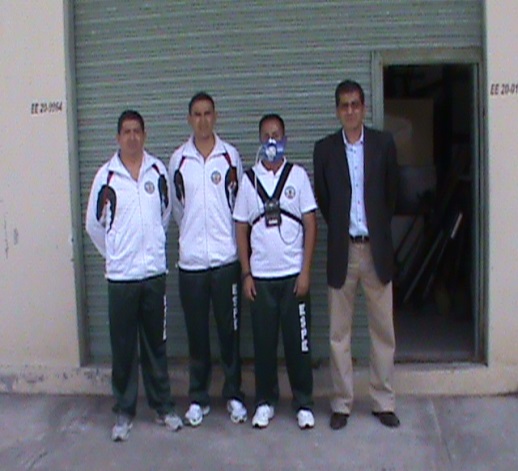 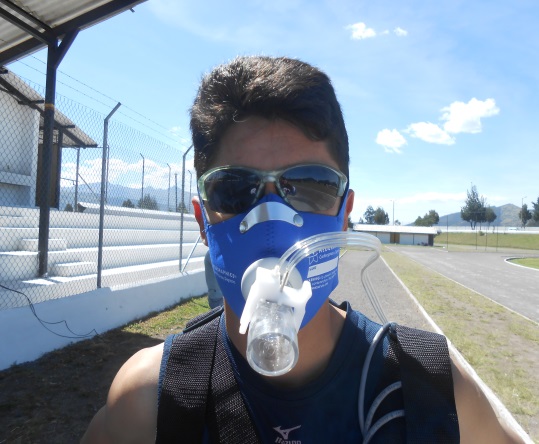 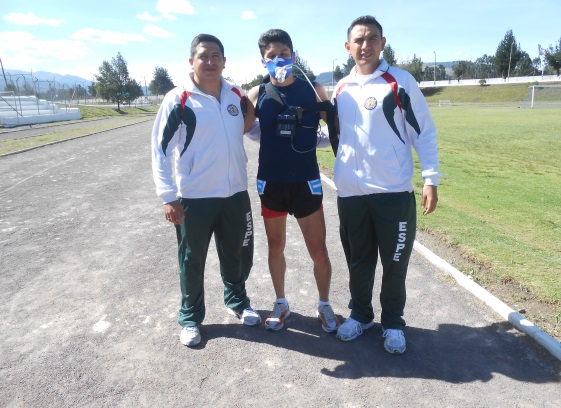 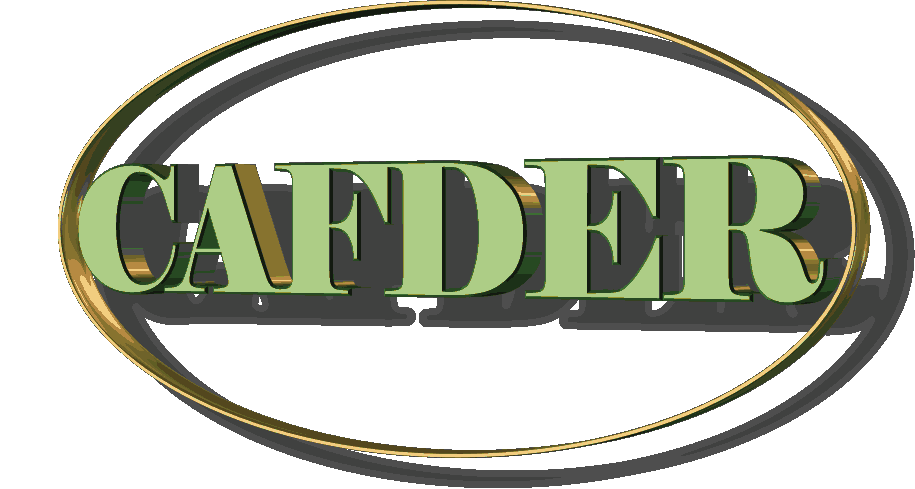 TEMA
ESTUDIO DEL INTERCAMBIO DE GASES RESPIRATORIOS, RESPUESTAS CARDIACAS Y METABÓLICAS, EN EL ENTRENAMIENTO DE LOS DEPORTISTAS DEL EQUIPO DE CADETES DE PENTATLÓN MILITAR DE LAS FUERZAS ARMADAS   QUE PARTICIPARÁN EN EL CAMPEONATO MUNDIAL DE CADETES MILITARES AGOSTO 2014.
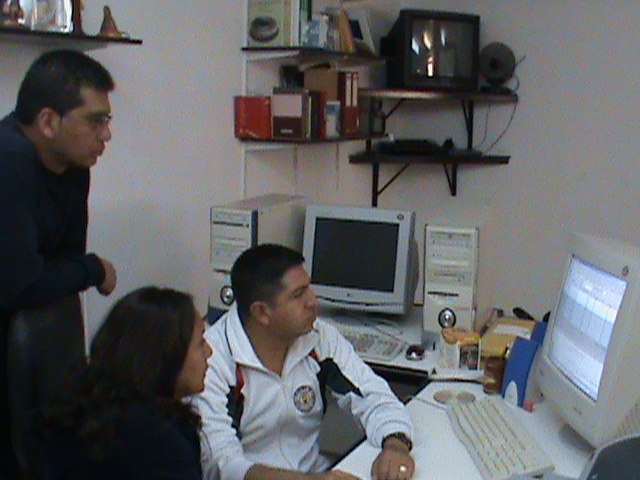 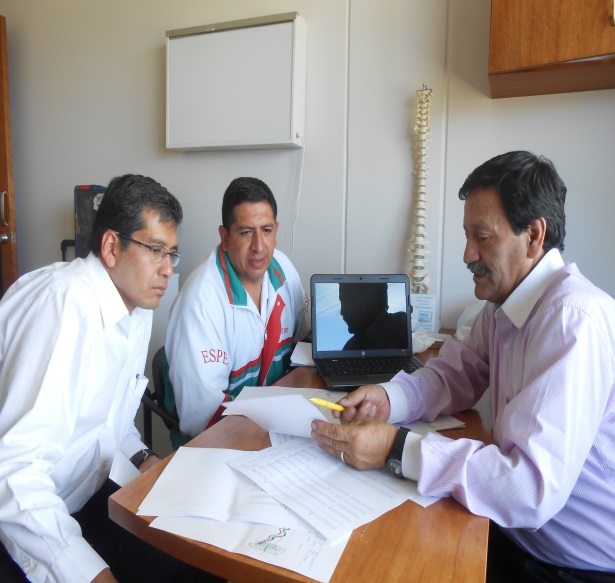 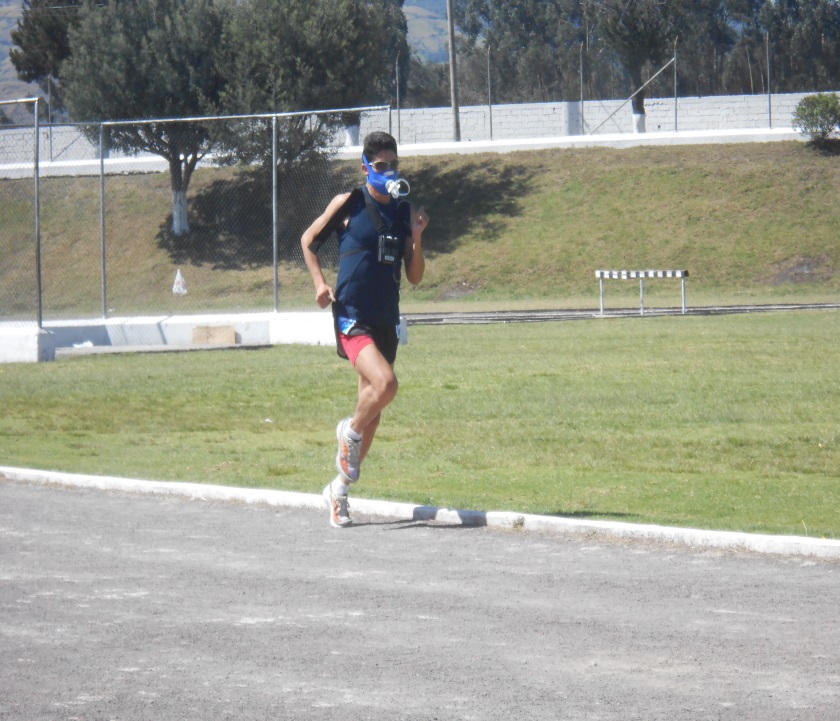 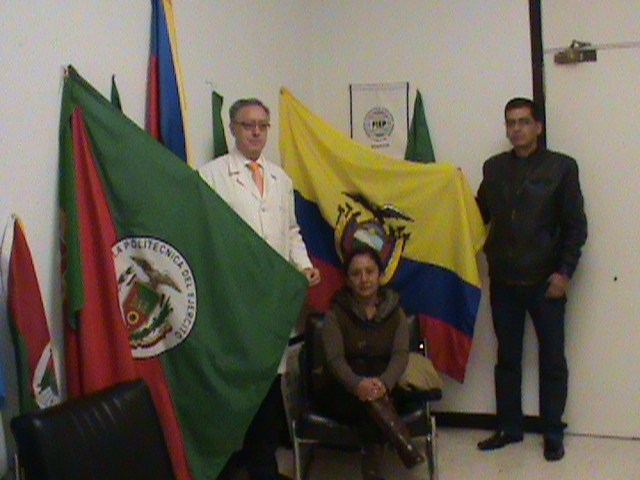 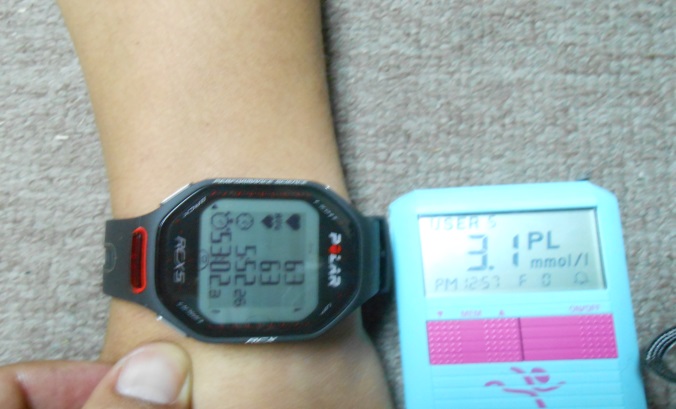 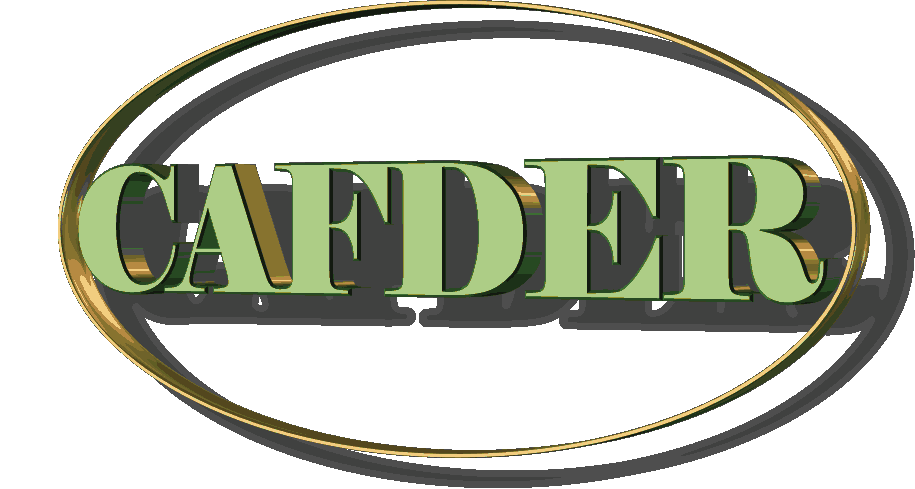 MARCO CONTEXTUAL DE LA INVESTIGACIÓN
OBJETO DE LA INVESTIGACIÓN
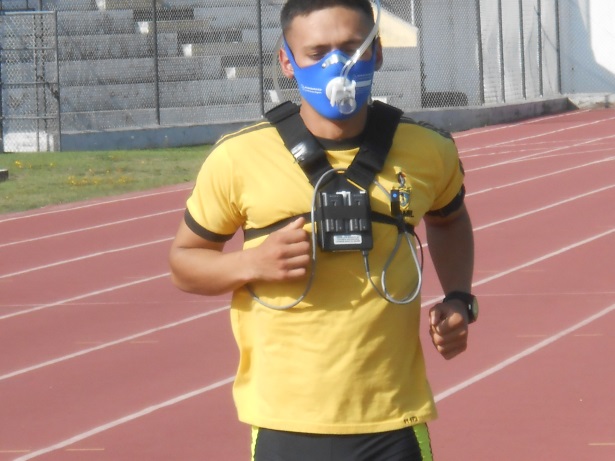 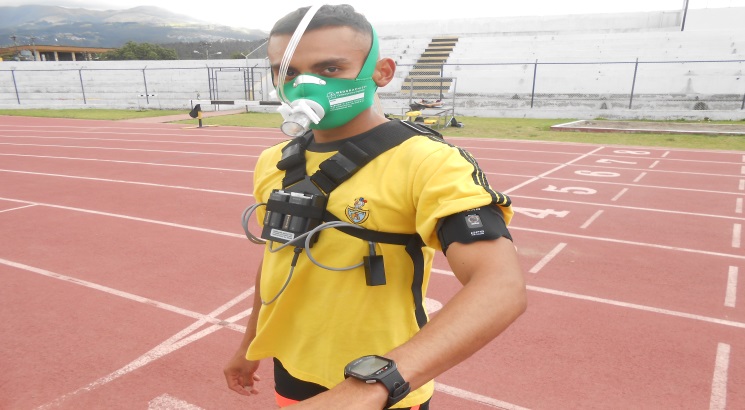 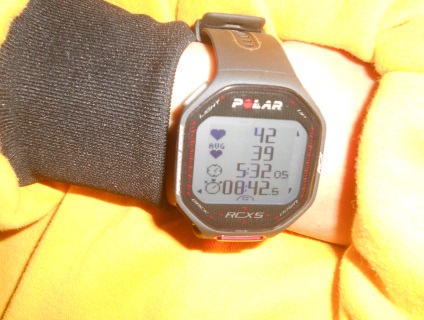 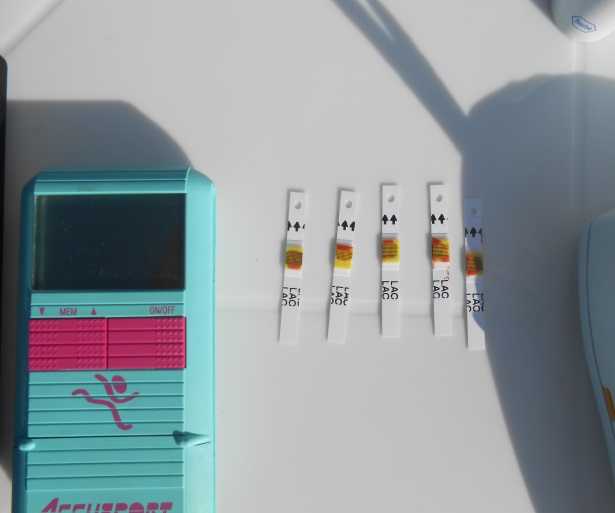 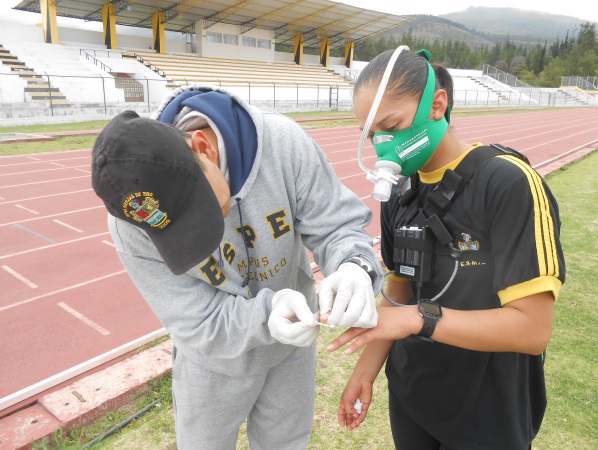 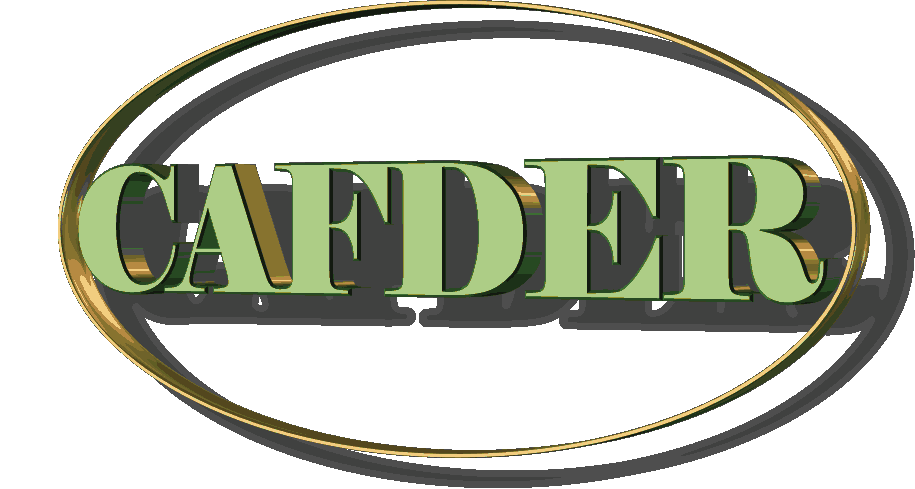 SITUACIÓN PROBLÉMICA
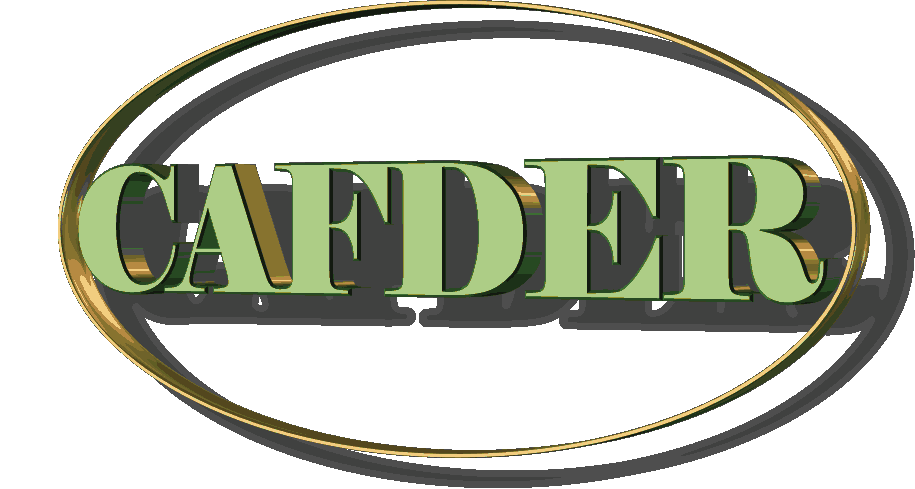 PROBLEMA DE INVESTIGACIÓN
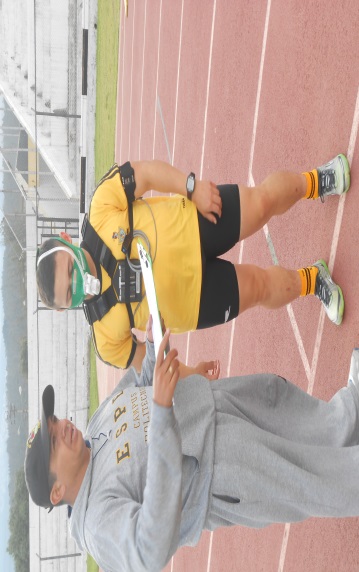 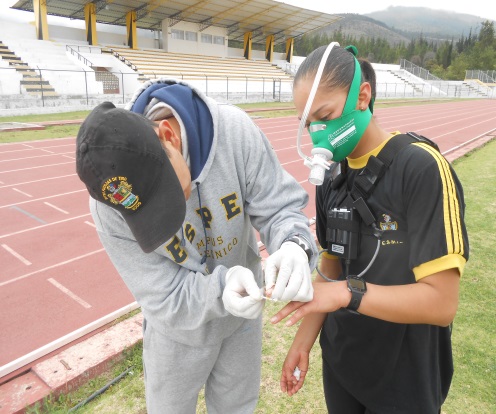 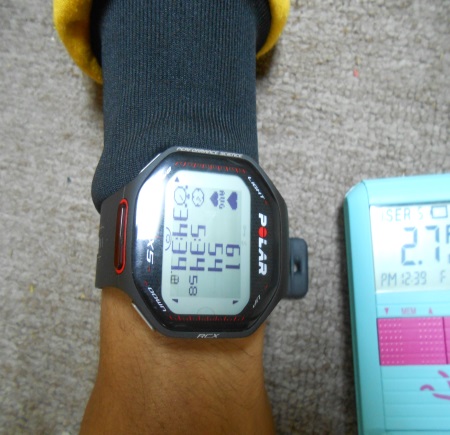 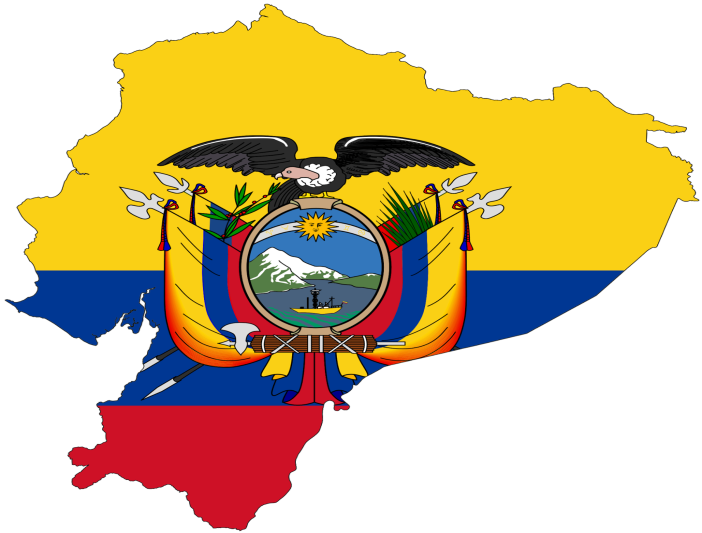 SUB-PROBLEMAS DE INVESTIGACIÓN
DELIMITACIÓN TEMPORAL
DELIMITACIÓN ESPACIAL
DELIMITACIÓN DE LAS UNIDADES DE INVESTIGACIÓN
JUSTIFICACIÓN E IMPORTANCIA
CAMBIOS ESPERADOS
OBJETIVOS
MARCO TEÓRICO.
VENTILACIÓN DURANTE EL EJERCICIO CONTINUO
Capacidad Aeróbica
El consumo máximo de oxígeno (VO2 máx) mide la capacidad del cuerpo para transportar oxígeno desde el aire ambiental hasta los músculos que están trabajando, siendo uno de los determinantes más importantes del rendimiento.
Capacidad de trabajo a VO2 max.Fuente: (Juan M. Garcia Manso ,Manuel Navarro Valdivielzo,Jose Antonio Ruiz Caballero)
Tiempo que se puede mantener la velocidad crítica(100% VO2 Max) en relación al nivel de rendimiento.Fuente: (Billat,1994)
MET(EQUIVALENTE METABÓLICO)
La cantidad de oxigeno que consume el cuerpo en aire inspirado desde una posición sentado” lo que es igual a 3.5 ml O2 /kg de peso corporal / min. 
El equivalente metabólico (MET) es la cantidad mínima necesaria de oxígeno para las funciones metabólicas del organismo, equivale a 3.5 ml.kg.min.
MET=VO2ml/kg/min/3,5
PULSO DE OXÍGENO
Es la relación entre el consumo de oxígeno y la frecuencia cardíaca, lo que corresponde a la cantidad de oxigeno consumido por latido. P. de O2: VO2 absoluto/ FC. Ejemplo: una paciente realiza una prueba ergométrica con consumo de oxígeno directo y arroja un valor máximo de 1,5 lts/min. a una frecuencia cardíaca de 130 latidos por minuto, su pulso de oxígeno es de 1500/130: 11,5 ml de oxígeno por latido. Este parámetro puede llegar hasta valores de 25 ml/lat.
FRECUENCIA CARDIACA.
Son las veces que el corazón realiza el ciclo completo de llenado y vaciado de sus cámaras en un determinado tiempo. Se expresa siempre en contracciones por minuto.
El numero de contracciones por minuto está en función de muchos aspectos y por esto y por la rapidez y sencillez del control de la frecuencia hace que sea de una gran utilidad.
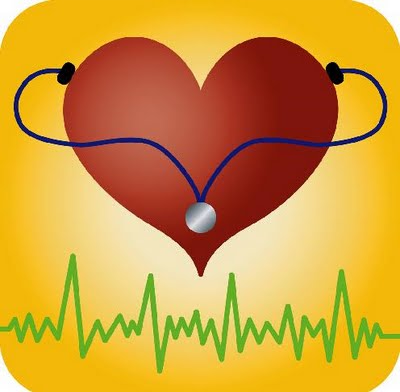 FRECUENCIA CARDIACA EN REPOSO
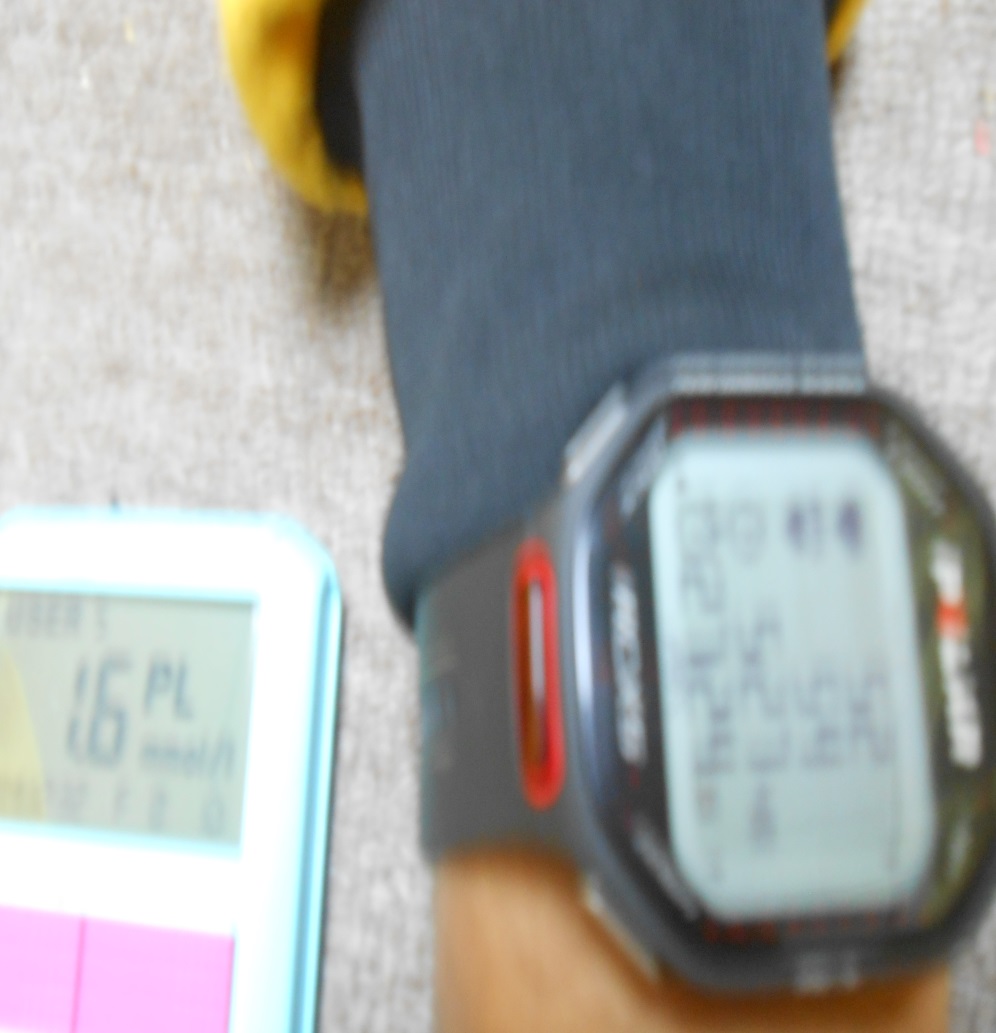 La frecuencia cardiaca en reposo en promedio es de 60 a 80 latidos/ min. En deportistas muy en forma que siguen entrenamientos de resistencia, se han descrito frecuencias en reposo que oscilan entre 28 y 40 latidos/min.
FRECUENCIA CARDIACA DURANTE EL EJERCICIO
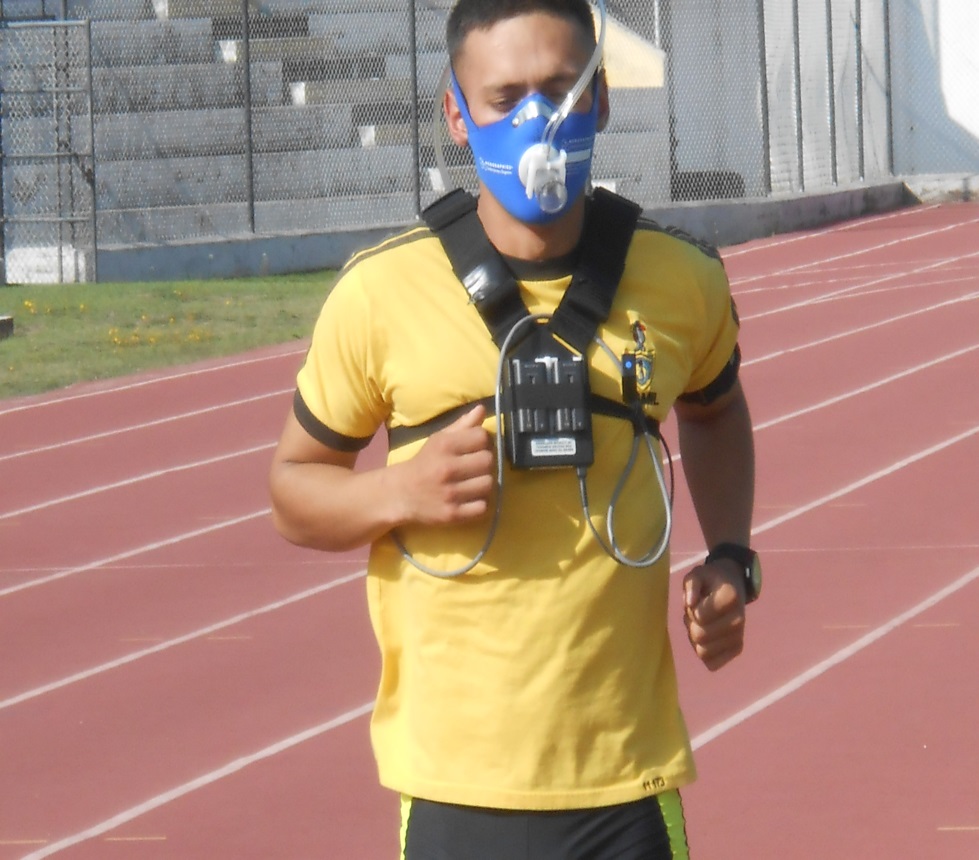 Desde los deportistas amateurs hasta los profesionales tienen que tener una vinculación constante entre el ejercicio físico y la frecuencia cardiaca. Cada ejercicio tiene un objetivo dentro del sistema energético de nuestro metabolismo.
FRECUENCIA CARDIACA MÁXIMA
Para qué sirve la frecuencia cardiaca máxima?  (FCmax), desde esta cifra se pueden calcular el ritmo cardiaco que tenemos que llevar según el trabajo que queremos hacer.
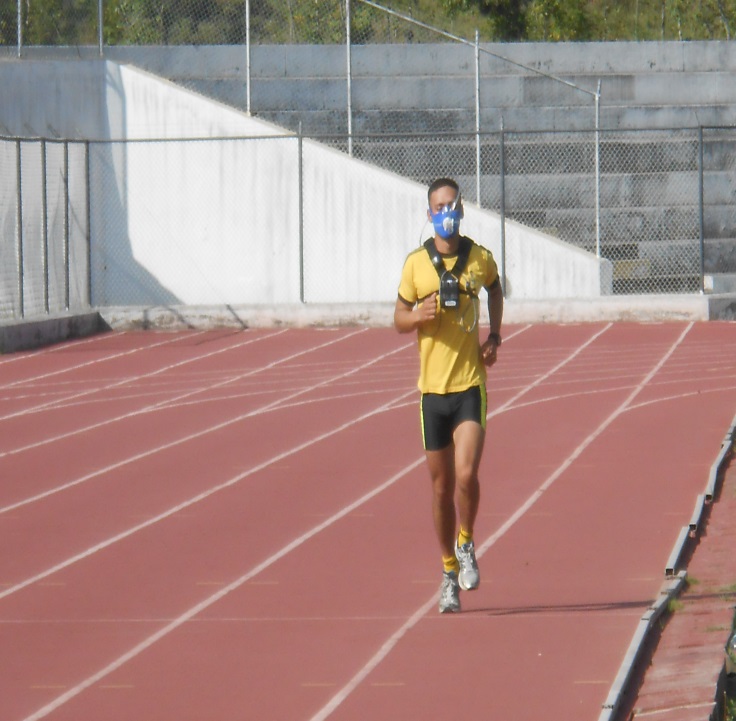 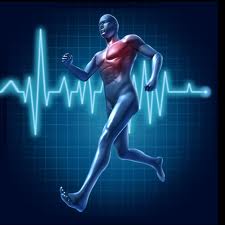 LACTATO
El lactato es un compuesto, se produce de forma natural en el organismo de cada persona. Además de ser un producto secundario del ejercicio, también es un combustible para ello. Se encuentra en los músculos, la sangre y varios órganos. El organismo humano lo necesita para funcionar apropiadamente.
COMO SE PRODUCE
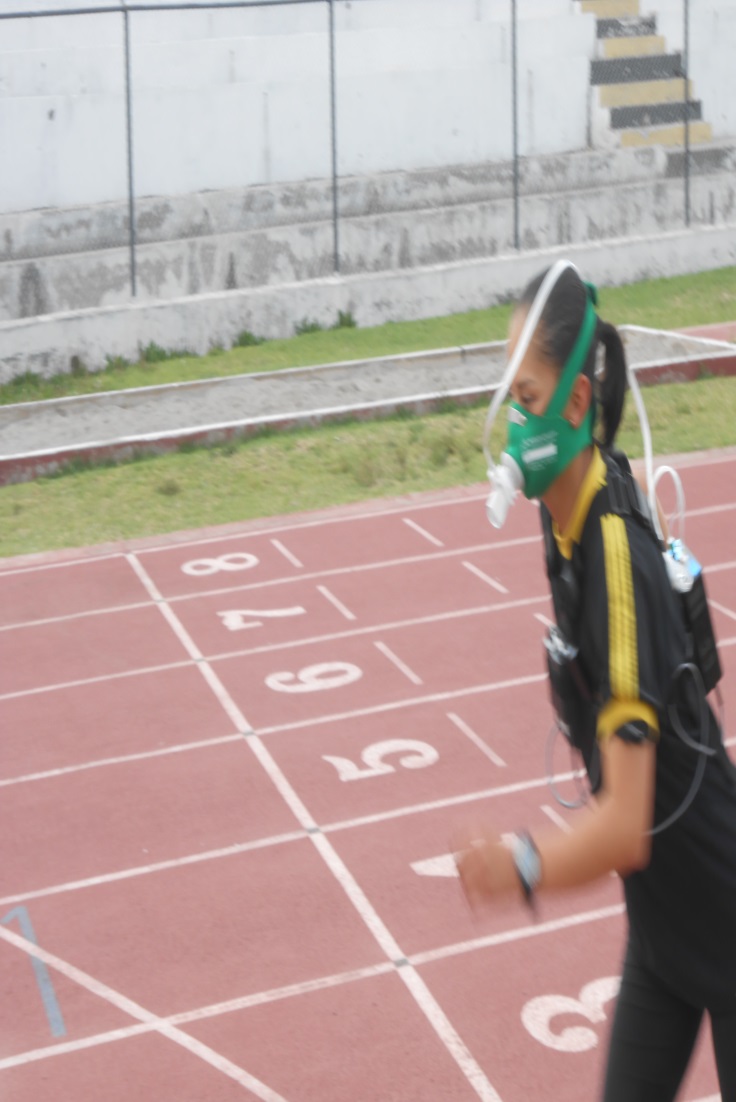 El lactato se produce en nuestro organismo todo el tiempo, sin embargo cuando incrementamos la intensidad de nuestro ejercicio o nuestras actividades de trabajo, se producen grandes cantidades de piruvato rápidamente
ACLARADO DEL LACTATO
En primer lugar nos referimos al proceso mediante el cual el lactato es removido o despejado de los músculos, evidenciándose a través de la elevación de los niveles de lactato en sangre cuando este sale de los músculos, lo esperado es cuando el lactato se mueve de mayor a menor gradiente de concentración.
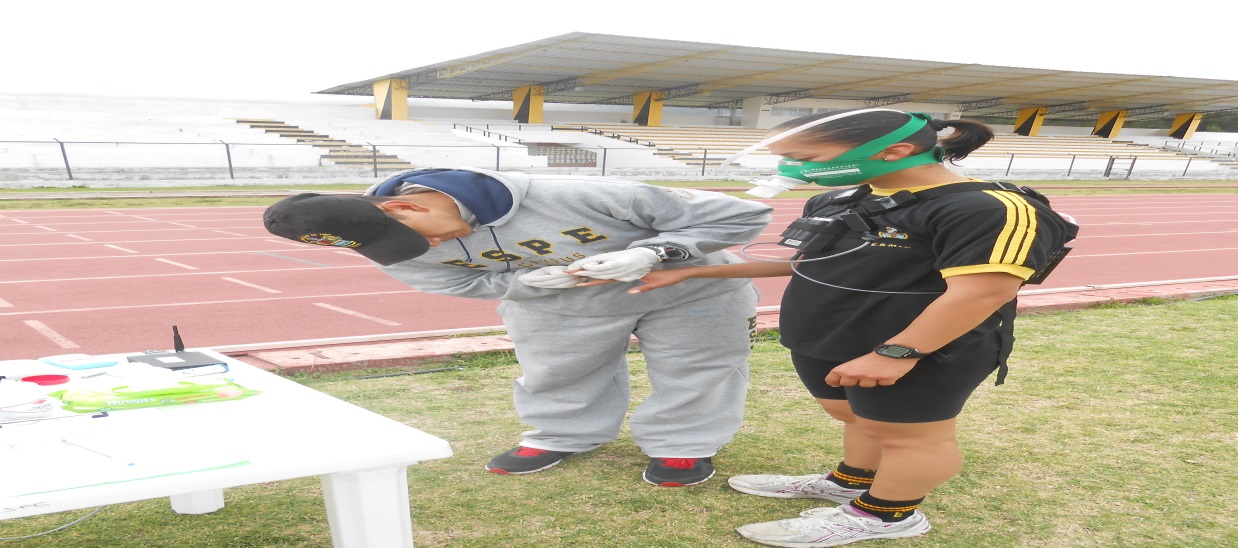 ACLARADO DEL LACTATO
En segundo lugar nos referimos al proceso donde el lactato es removido del flujo sanguíneo. Algunas veces se refiere como la desaparición del lactato.
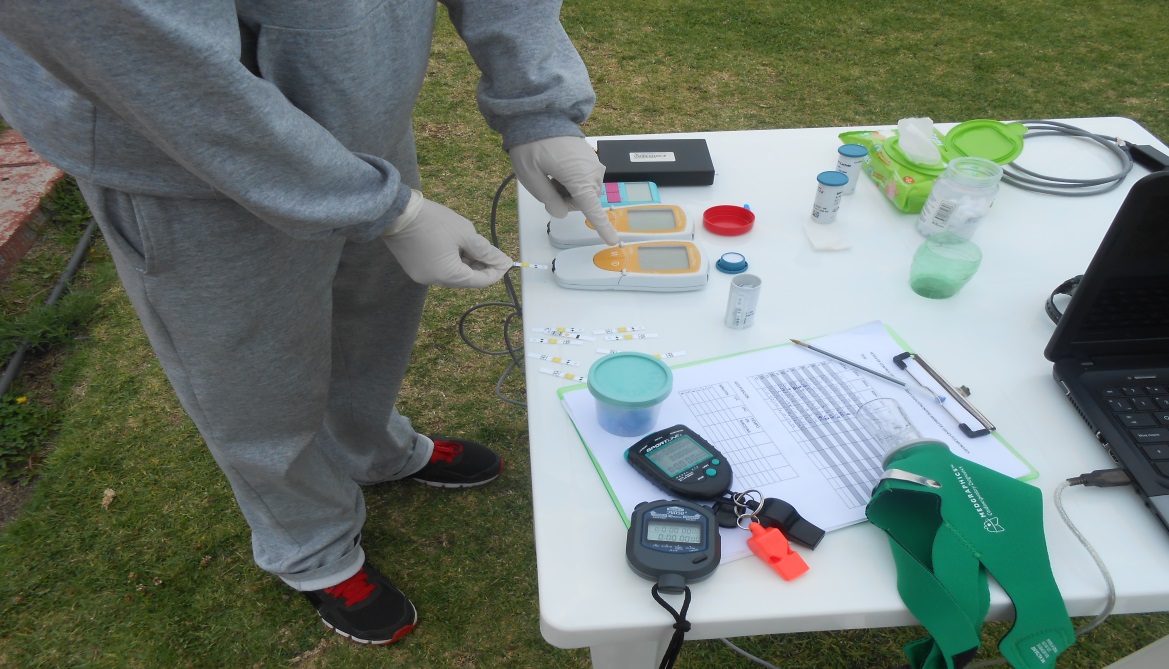 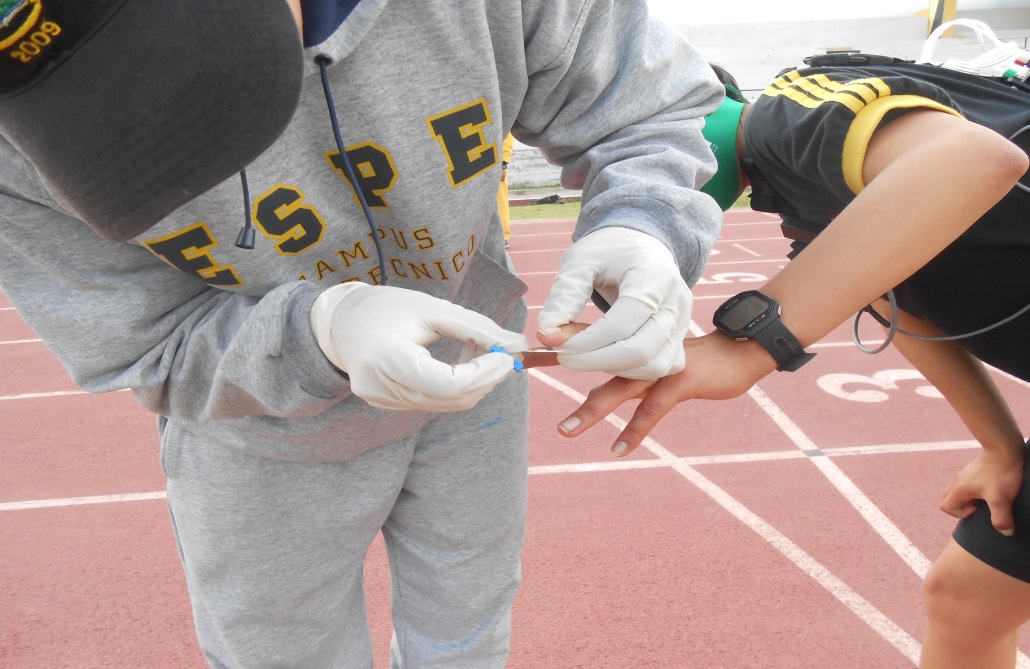 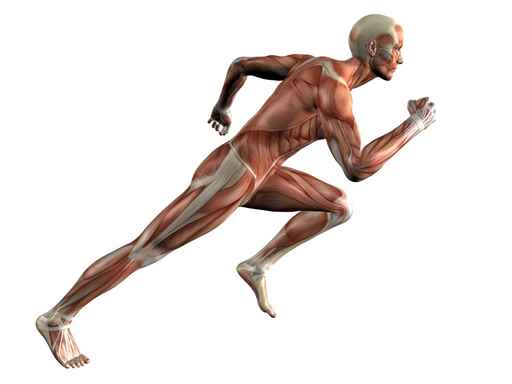 ZONA AERÓBICA
ZONA MIXTA
ANAERÓBICA LÁCTICA
ANAERÓBICA  ALÁCTICA
UMBRAL ANAERÓBICO
Intensidad de trabajo en la cual el incremento en la ventilación fue desproporcionado al incremento en el consumo de oxígeno durante un test progresivo de ejercicio. (Hollmann, 1959) 
Este autor también describió el “punto de óptima eficiencia respiratoria” (Punkt des optimalen Wirkungsgrades der Atmung).
Wasserman y Mc Ilroy (Wasserman & Mcllroy, 1964) llamaron a la intensidad de ejercicio descrita por Hollmann “umbral de metabolismo anaeróbico” y la utilizaron para la valoración clínica de la capacidad de ejercicio en cardiópatas.

 Sugieren estos autores que el inicio del metabolismo anaeróbico que acontece durante el ejercicio puede ser detectado por tres vías: 1) incremento de la concentración de lactato en sangre, 2) descenso de la concentración arterial de bicarbonato y del pH, y 3) aumento del cociente respiratorio (RER).
Umbral Anaeróbico
Fuente: (Holman ,1981) (Davis ,1979) (López Chicharro,1982)
Umbral Anaeróbico FC-VO2 
en corredores de élite  franceses de medio fondo y fondo
Umbral Anaeróbico FC-VO2 
en corredores de élite  franceses de medio fondo y fondo
Fuente: (Jousselin y Stphen)
PROTOCOLO DEL TEST DE DIPPERE INSTRUMENTOS DE MEDICIÓN.
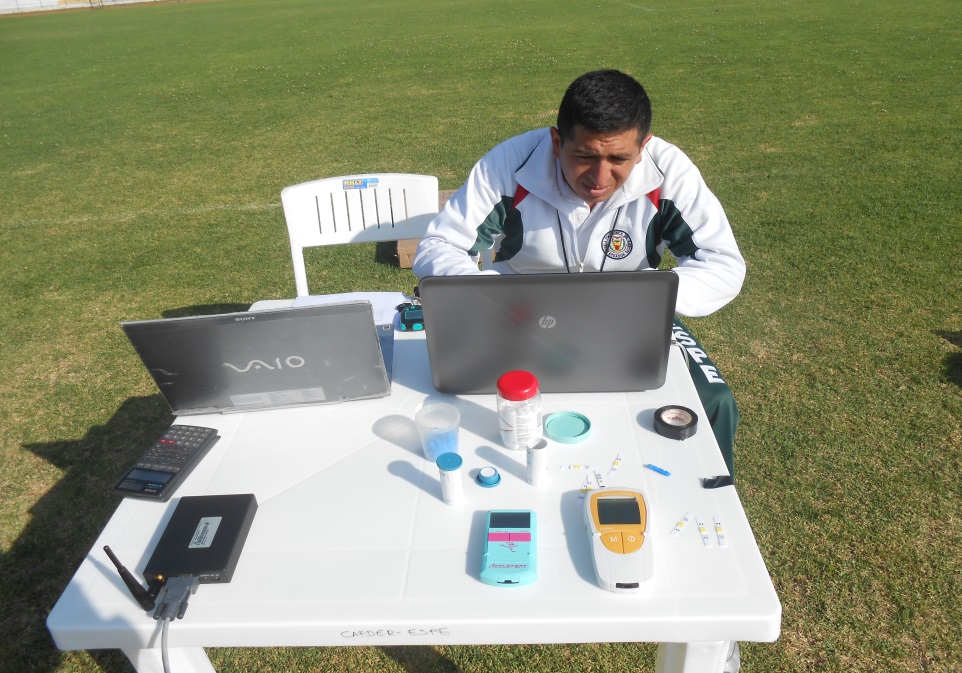 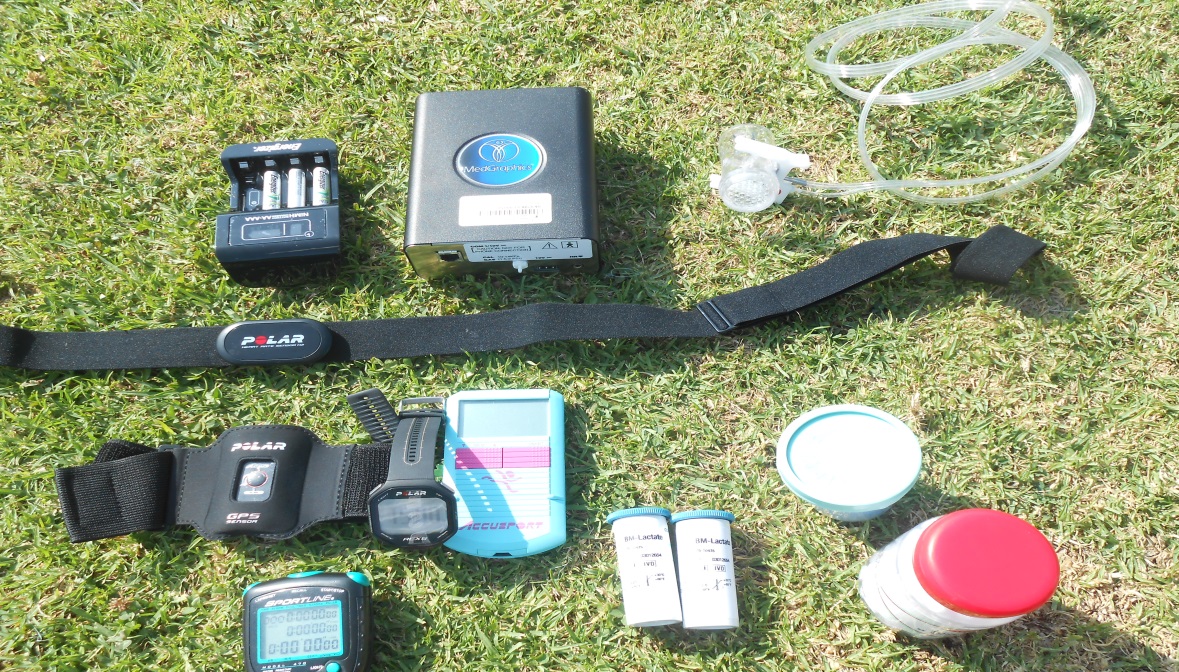 DIPPER (Mariano Garcia Verdugo)
Test  DIPER cuyas sigla significan Determinación de la Intensidad y la Potencia para el Entrenamiento  de resistencia   , nos permite sacar ritmos de carrera para el entrenamiento y la frecuencia cardiaca de dichos ritmos en cada deportista .Se estima la velocidad Aeróbica Máxima , que es la velocidad máxima que el cuerpo soporta obteniendo energía con la ayuda del oxígeno.
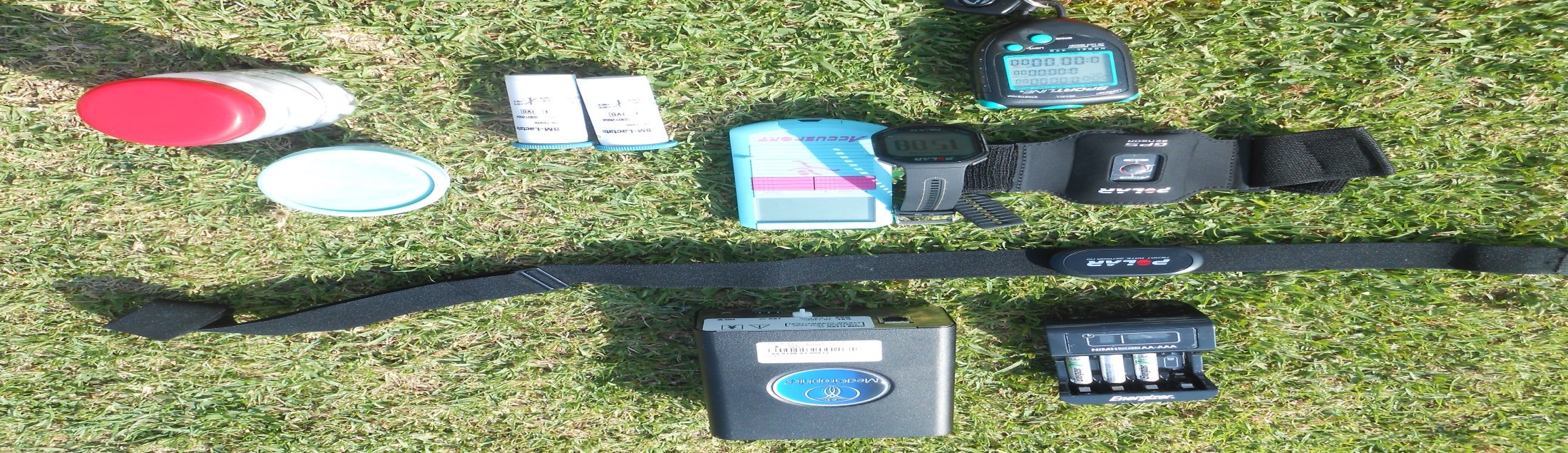 Consta de  un máximo de 15 tramos de 400m, en los cuales cada uno debe ser recorrido en menos tiempo .Estos se establecen con incrementos de velocidad regresivos , lo que quiere decir que a medida que la velocidad va aumentando , los incrementos de cada uno de estos tramos se va reduciendo con el objetivo de saturar el metabolismo anaeróbico en los últimos , de forma que la única posibilidad de mejorar velocidad sea a expensas del metabolismo aeróbico.
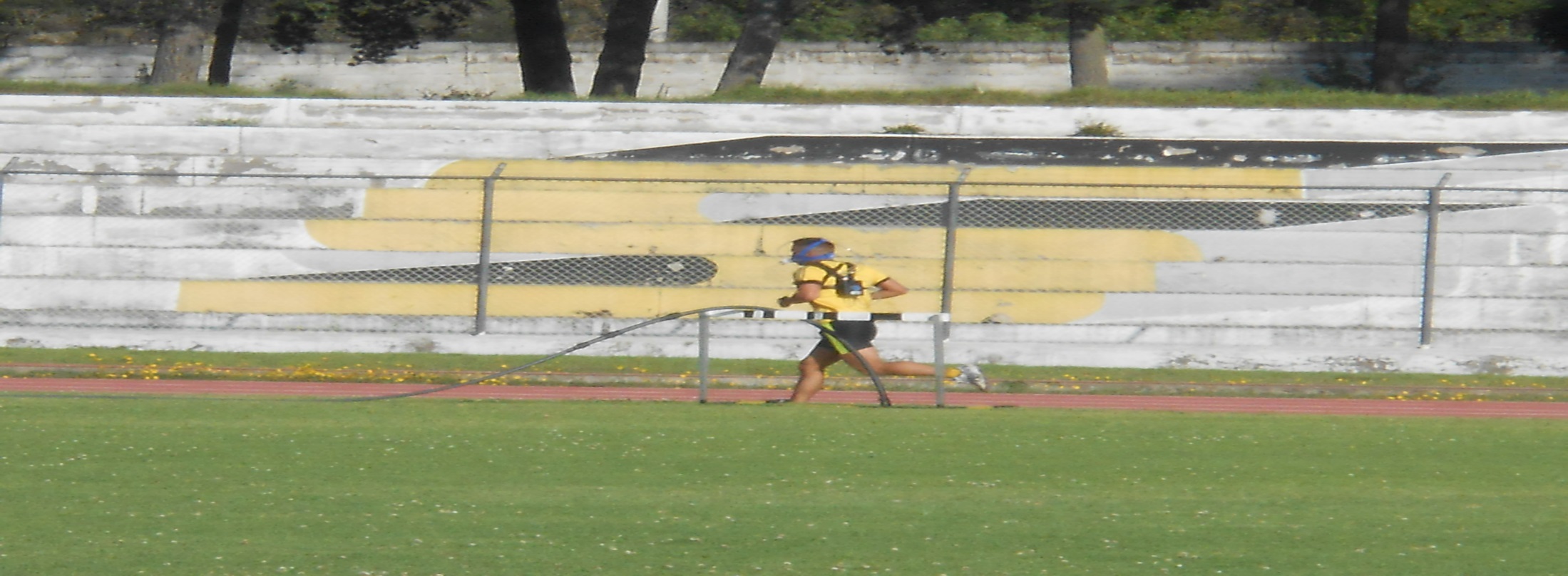 REPOSO
Toma de muestras  de intercambio de gases, FC y lactato en reposo entre las 05:00am y 06: 00am. 

Durante el Test:
El test consta de 15 repeticiones de 400m. a una intensidad progresiva obtenida de los mejores tiempos obtenidos ya sea en 5000m. o 10000m.
En cada repetición de 400m. se registra los valores de Intercambio de Gases y FC
En cada vuelta par se toma la muestra de sangre para los niveles de lactato.
Durante cada vuelta existe un descanso de 30 segundos.
Se emplea conos en cada 100m. de la pista para que el deportista mediante una señal acústica pueda ser guiado en la intensidad del recorrido.
Al final se toma la muestra del valor máximo obtenido 
 
Durante la recuperación:
 
Cuando el deportista termina el test tendrá un minuto para luego tomar la siguiente dato de VO2,CO2 
Este es el procedimiento que se sigue para los próximos cinco minutos que se obtendrán datos durante la recuperación.
ANÁLISIS E INTERPRETACIÓN DE RESULTADOS
REPOSO
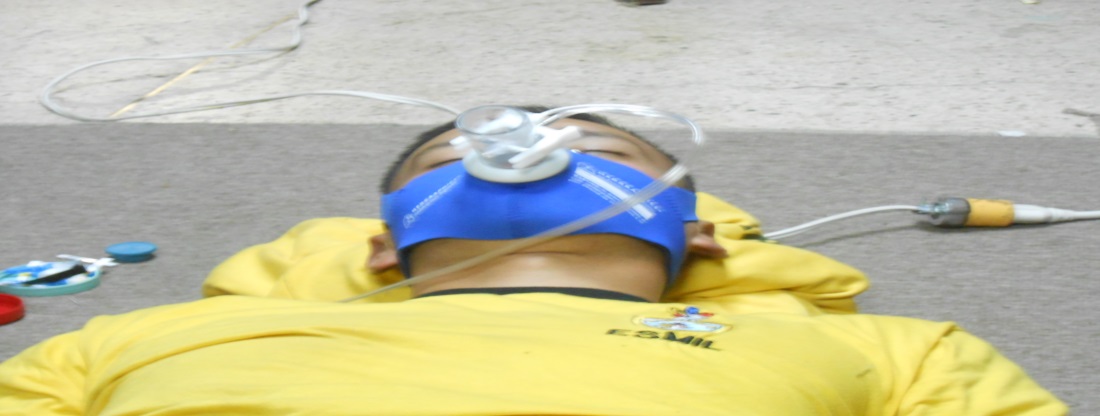 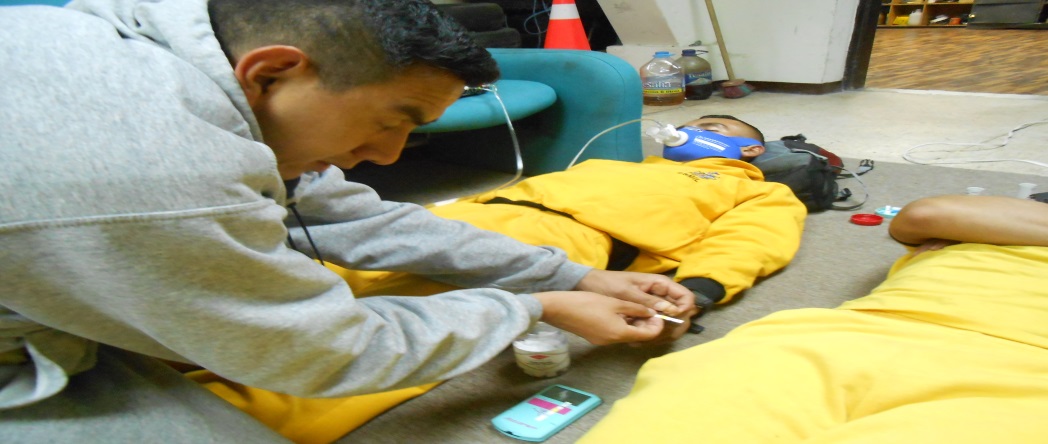 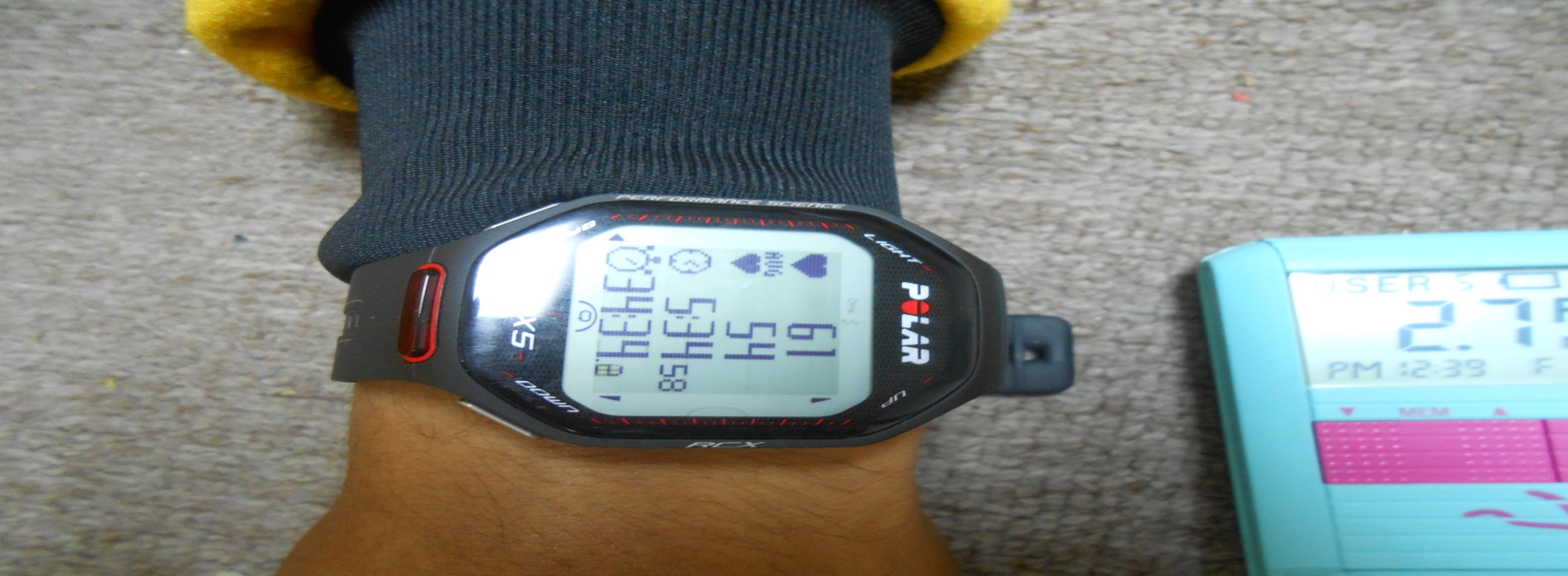 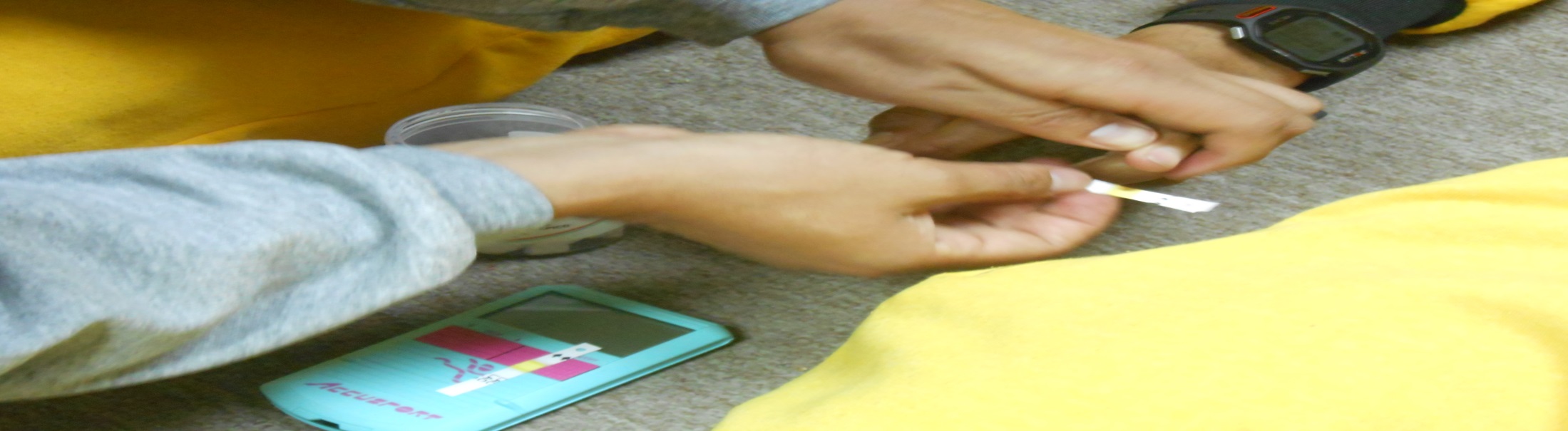 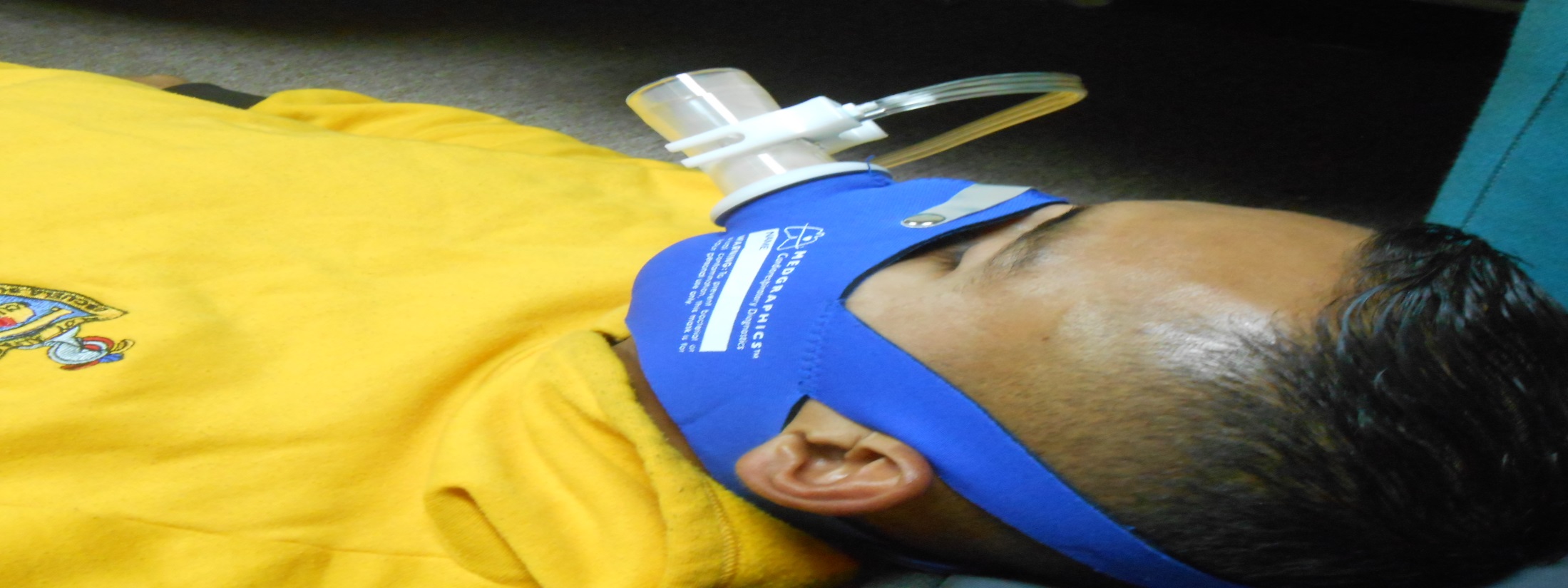 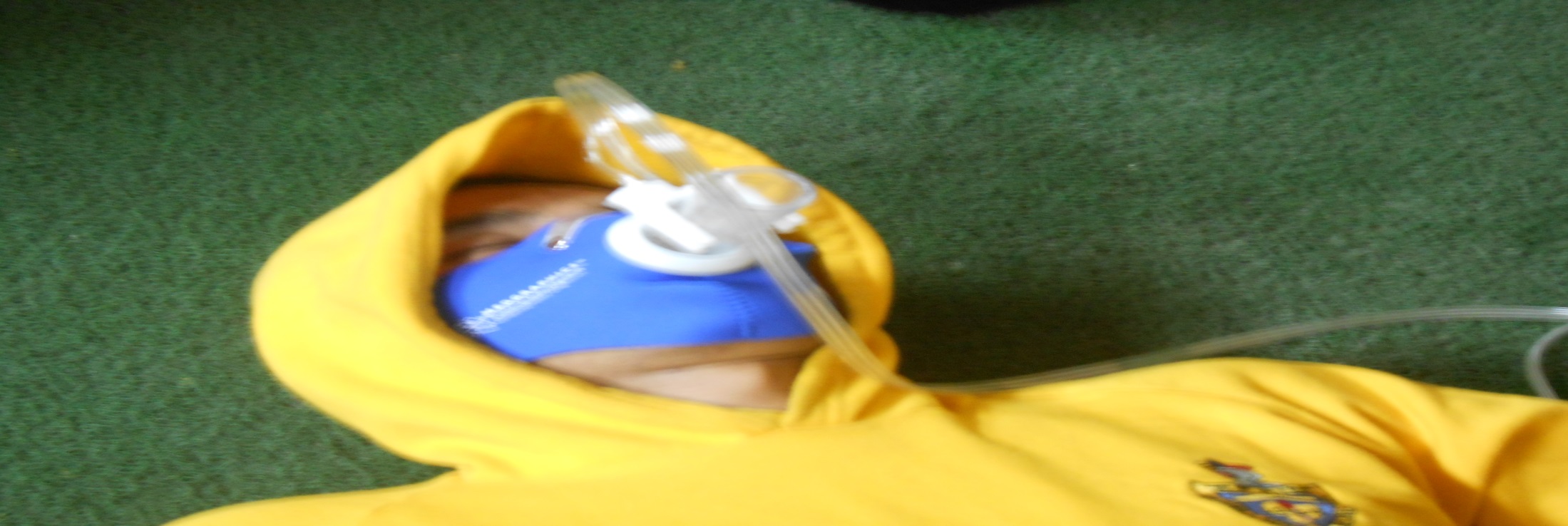 DATOS DURANTE EL TEST DE DIPER
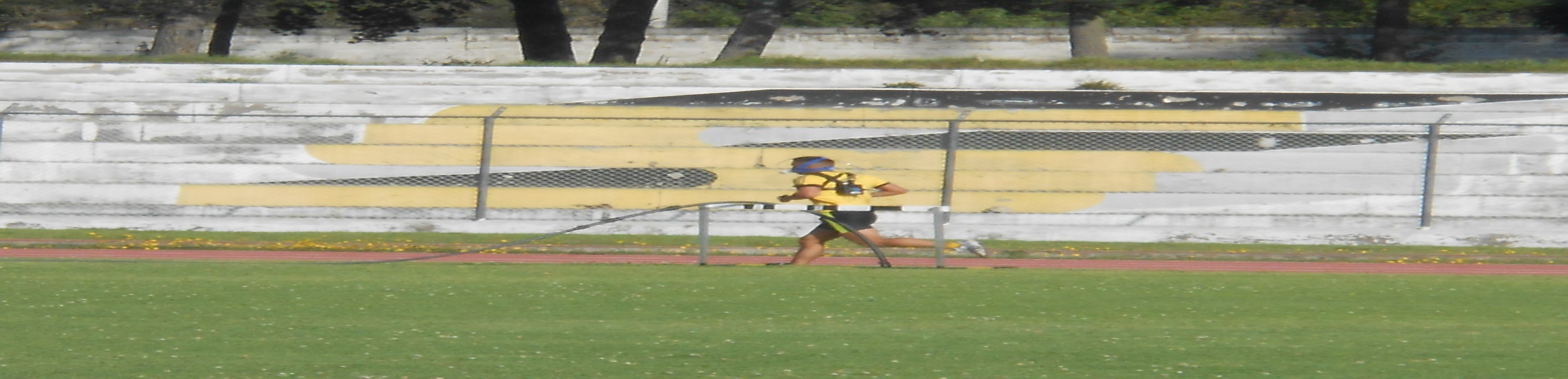 DATOS GENERALES DEL EQUIPO MASCULINO DE PENTATLÓN MILITAR
DATOS GENERALES DEL EQUIPO MASCULINO DE PENTATLÓN MILITAR
DURANTE LA RECUPERACIÓN FC.
DATOS GENERALES DEL EQUIPO MASCULINO DE PENTATLÓN MILITAR
DURANTE LA RECUPERACIÓN LACTATO
DATOS GENERALES DEL EQUIPO MASCULINO DE PENTATLÓN MILITAR
DURANTE LA RECUPERACIÓN  FC. Y LACTATO
DATOS GENERALES DEL EQUIPO MASCULINO DE PENTATLÓN MILITAR
DURANTE LA RECUPERACIÓN  FC. Y LACTATO
DATOS GENERALES DEL EQUIPO MASCULINO DE PENTATLÓN MILITAR
DURANTE LA RECUPERACIÓN  FC. Y LACTATO
DATOS GENERALES DEL EQUIPO MASCULINO DE PENTATLÓN MILITAR
DURANTE LA RECUPERACIÓN  FC. Y LACTATO
DATOS GENERALES DEL EQUIPO MASCULINO DE PENTATLÓN MILITAR
DURANTE LA RECUPERACIÓN  FC. Y LACTATO
DATOS GENERALES DEL EQUIPO MASCULINO DE PENTATLÓN MILITAR
DURANTE LA RECUPERACIÓN  FC. Y LACTATO
DATOS GENERALES DEL EQUIPO MASCULINO DE PENTATLÓN MILITAR
DURANTE LA RECUPERACIÓN  LUEGO DE 5 MINUTOS  TERMINADO EL TEST.
CONCLUSIONES
Durante la presente investigación  con los cadetes del equipo masculino de pentatlón militar se pudo analizar y relacionar datos de frecuencia cardiaca,lactato,intercambio de gases pulmonares (O2 y CO2),coeficiente respiratorio (RQ),pulso de oxígeno y mets.,estos datos se obtuvieron durante el reposo ,test de esfuerzo progresivo maximal (DIPPER) y recuperación.
REPOSO
En sujetos entrenados dicha frecuencia cardiaca puede oscilar entre los 28 y 40 ppm (Wilmore & Costil, 2007)

Sujetos  sanos que están en reposo y bien oxigenados  presentan valores entre 0,7-1,3 mmol/l.Fuente: (libro Pruebas para la valoración de la Capacidad Motriz en el Deporte, Juan M. García Manso, Manuel Navarro Valdivielzo, Jose Antonio Ruiz Caballero)
Según (García, Navarro, Ruiz 1996) el  VO2 de todo el organismo en su conjunto es de alrededor de 300 ml/min, equivalente a 3.5 ml/kg/min en valores relativos al peso corporal (índice de metabolismo basal), que es el equivalente 1 MET o unidad metabólica que refleja el gasto energético que precisa el organismo para mantener sus constantes vitales.
DATOS GENERALES DEL EQUIPO MASCULINO DE PENTATLÓN MILITAR DURANTE EL TEST DE DIPER
DATOS GENERALES DEL EQUIPO MASCULINO DE PENTATLÓN MILITAR DURANTE EL TEST DE DIPER
Umbral Anaeróbico FC-VO2 en corredores de élite  franceses de medio fondo y fondo
Fuente: (Jousselin y Stphen)
Fuente: (Holman ,1981) (Davis ,1979) (Lopez Chicharro,1982)
DATOS GENERALES DEL EQUIPO MASCULINO DE PENTATLÓN MILITAR
DURANTE LA RECUPERACIÓN FC.
DATOS GENERALES DEL EQUIPO MASCULINO DE PENTATLÓN MILITAR
DURANTE LA RECUPERACIÓN LACTATO
DATOS GENERALES DEL EQUIPO MASCULINO DE PENTATLÓN MILITAR
DURANTE LA RECUPERACIÓN  LUEGO DE 5 MINUTOS  TERMINADO EL TEST.
RECOMENDACIONES
Se coordine con instituciones o centros de estudio de la actividad física , deportes y recreación nacionales e internacionales para que los estudiantes de nuestra carrera puedan obtener nuevos conocimientos y experiencias en lo que a nuestra área se refiere siendo este el factor motivante  para realizar investigación , de esta manera  cambiando la perspectiva y la visión del profesional graduado en Ciencias de la Actividad Física Deportes y Recreación de la Universidad de las Fuerzas Armadas ESPE.
RECOMENDACIONES
Se gestione la adquisición de nuevas e innovadoras tecnologías que en la actualidad se encuentran brindando el apoyo para el mejoramiento de los procesos de evaluación y control en lo que a la actividad física y el deporte se refiere.
RECOMENDACIONES
Se explote al máximo el empleo de estas nuevas tecnologías para proveer el conocimiento a nuestros estudiantes y de esta manera sean profesionales con gran capacidad y solvencia para que así aporten al desarrollo de la actividad física, recreación y  deporte nacional.
MUCHAS GRACIAS DE TODO CORAZÓN A TODAS LAS PERSONAS QUE DE UNA U OTRA MANERA HICIERON POSIBLE EL DESARROLLO DE ESTA INVESTIGACIÓN QUE CUYO PROPÓSITO FUNDAMENTAL FUE DARLE A NUESTRA CARRERA Y SUS ESTUDIANTES UNA NUEVA PERSPECTIVA DE LO QUE DEBE SER UN PROFESIONAL DE LA ACTIVIDAD FÍSICA Y NO CONFORMARSE CON LOS LÍMITES  QUE LA SOCIEDAD O EL RESTO DE PERSONAS MUCHAS VECES NOS IMPONE .CAPT. DE I. FERNANDO ALARCÓNCAPT. DE I. PAREDES RODRIGO
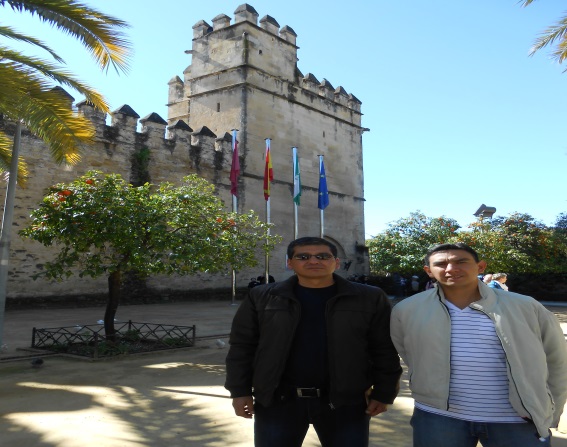 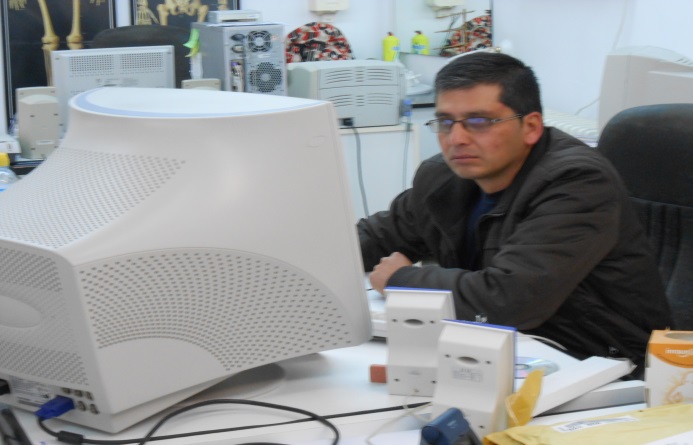 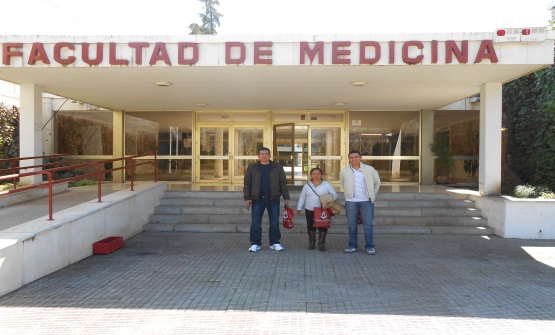 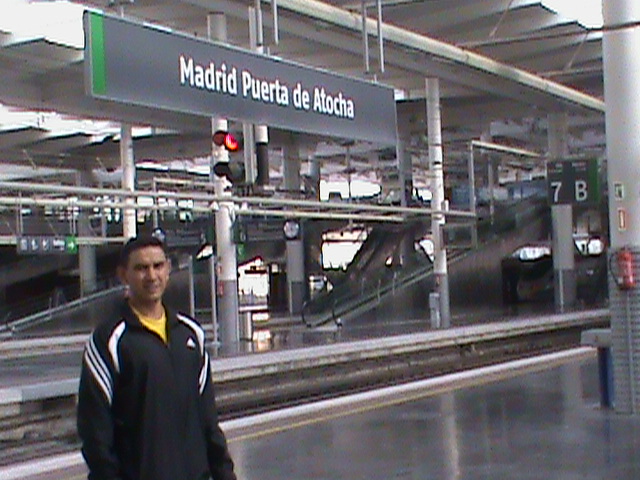 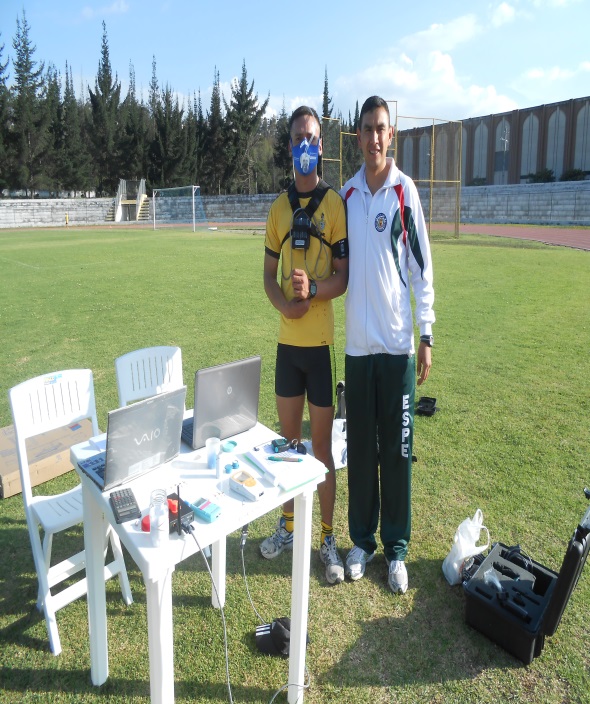 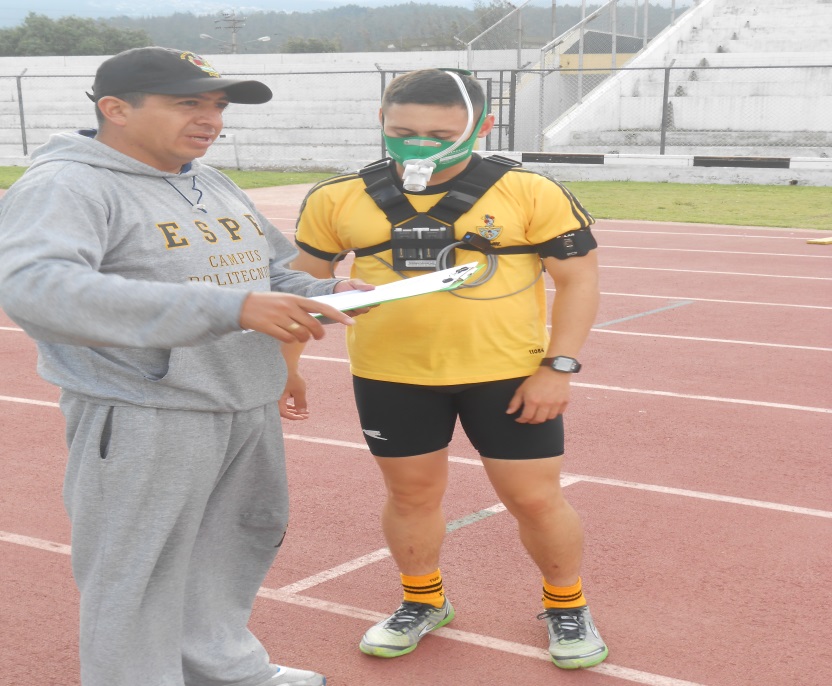 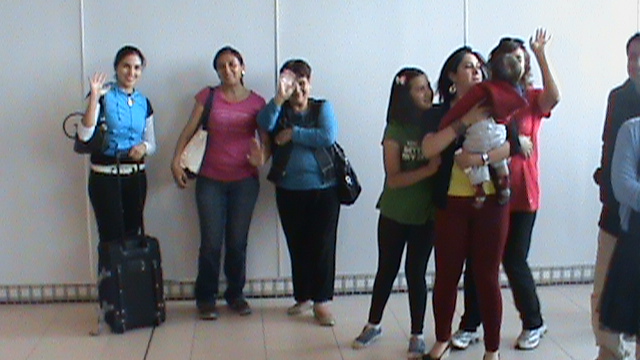 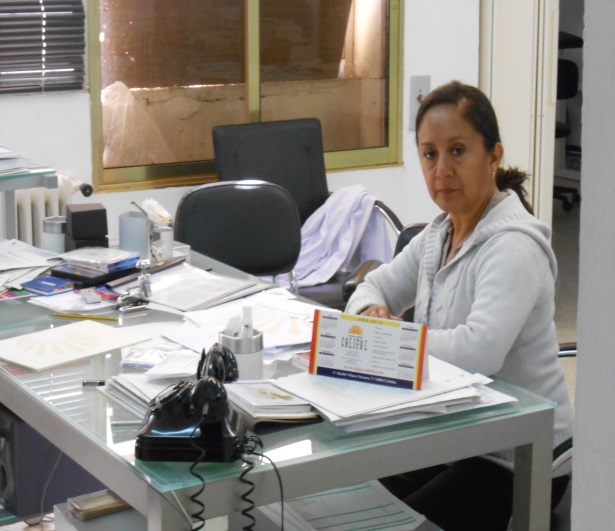 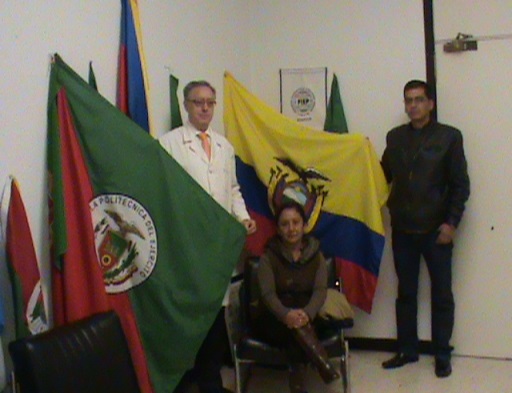